Без  
добрых
дел нет  
доброго
имени.
Жизнь
дана на
добрые
дела.
Худо тому,
 кто добра
не делает
никому.
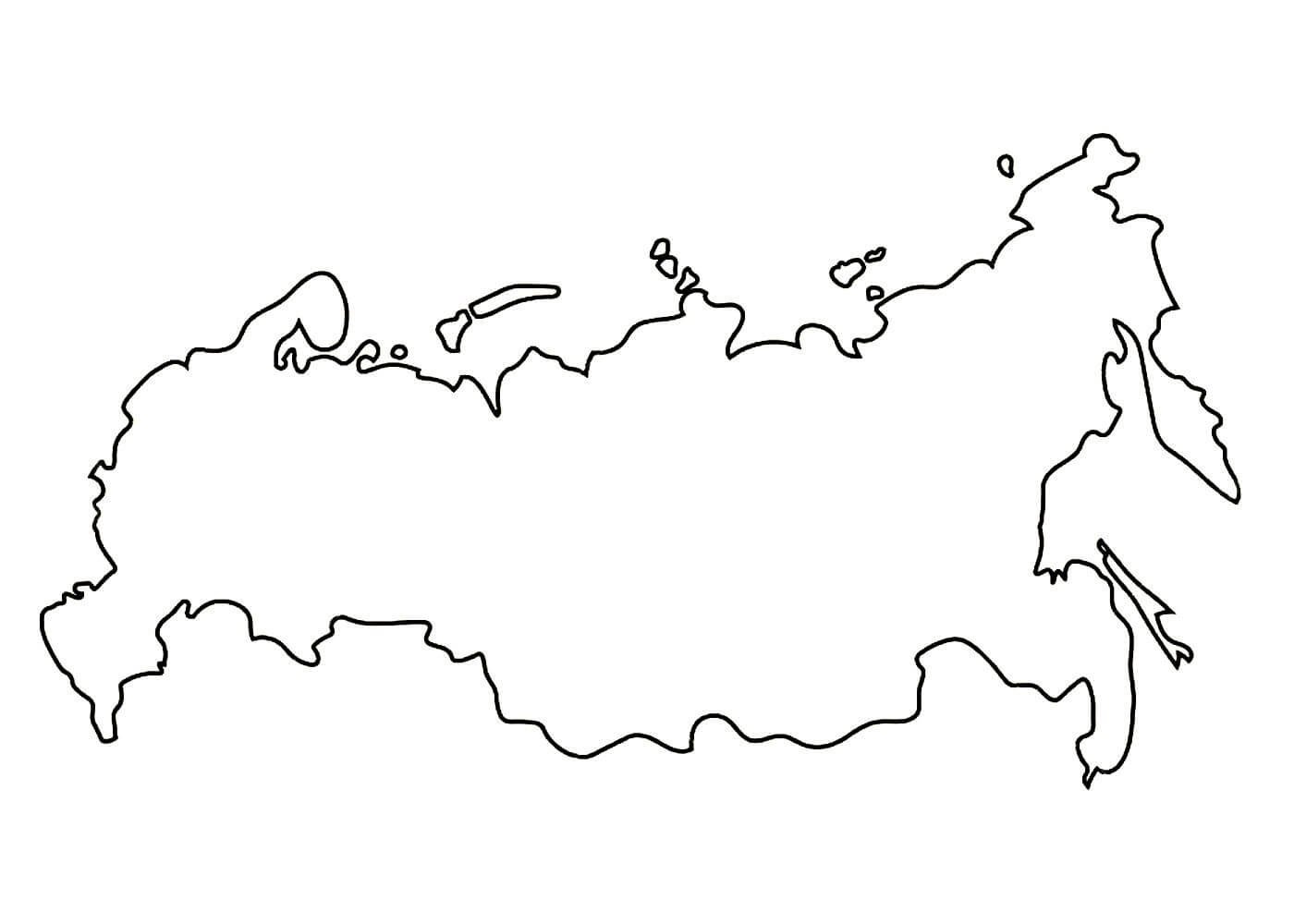 Россия